記錄重量
活動
量度並記錄
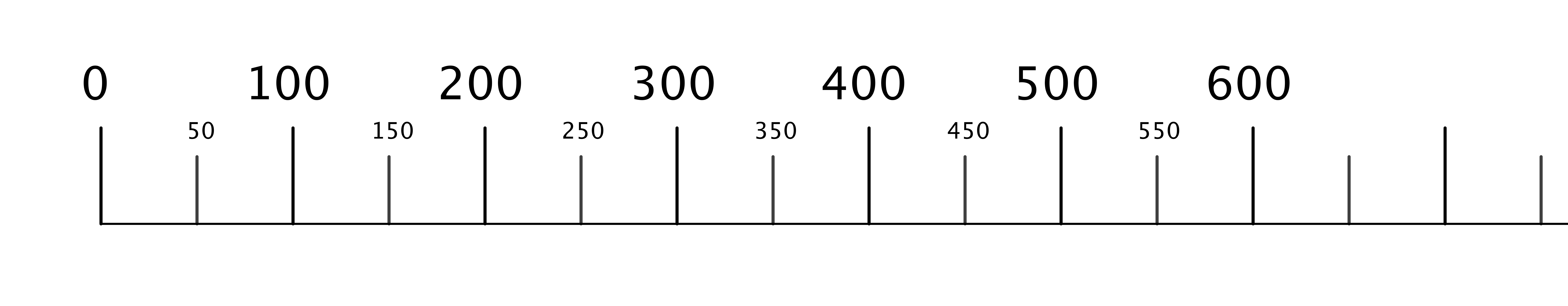 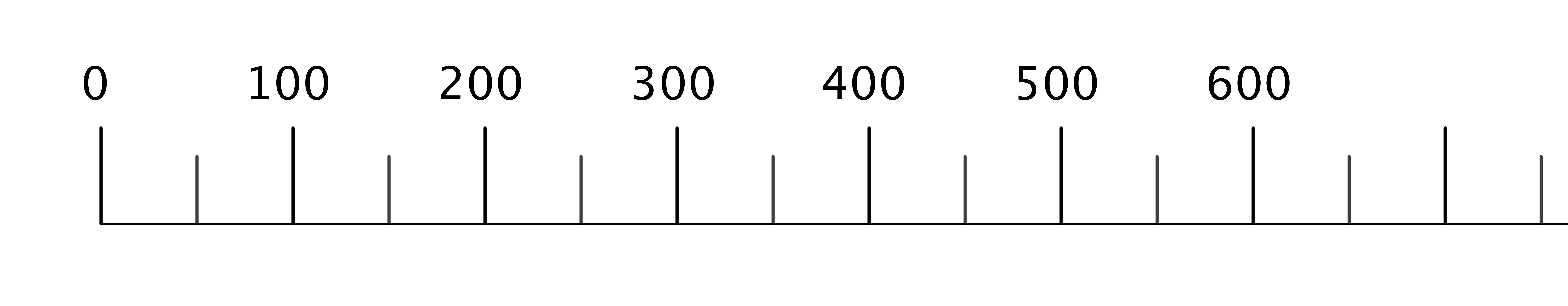 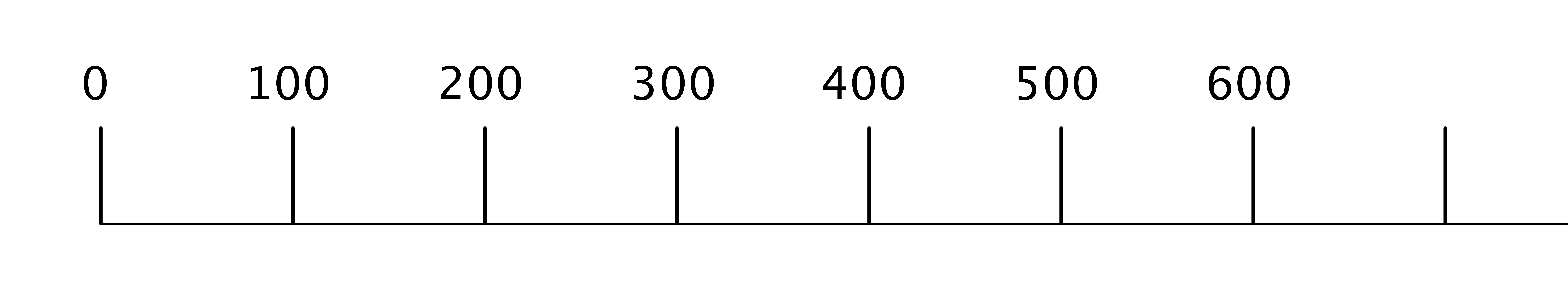 克
A
B
C
D
E
[Speaker Notes: 請老師在堂上量度各紅色袋的重量，並移動相應的正方形到刻度上（像下一張投影片），完成後再繼續播放此PowerPoint]
給老師的例子
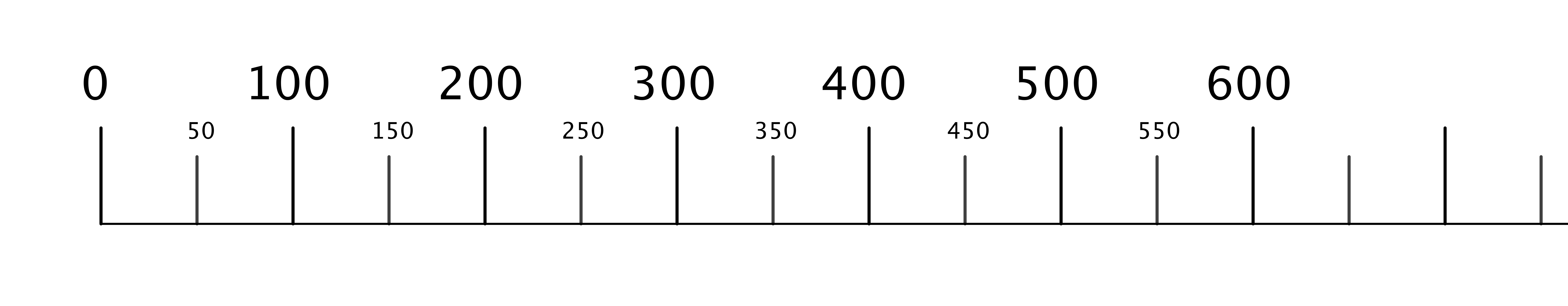 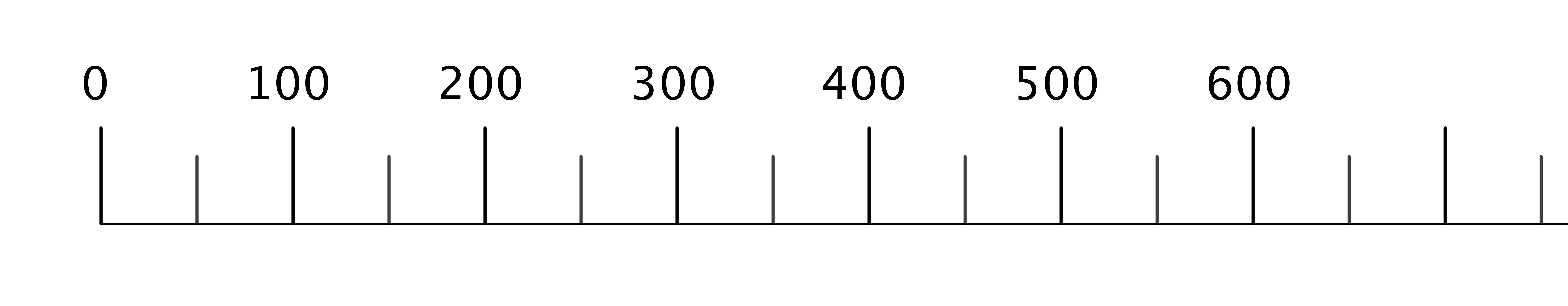 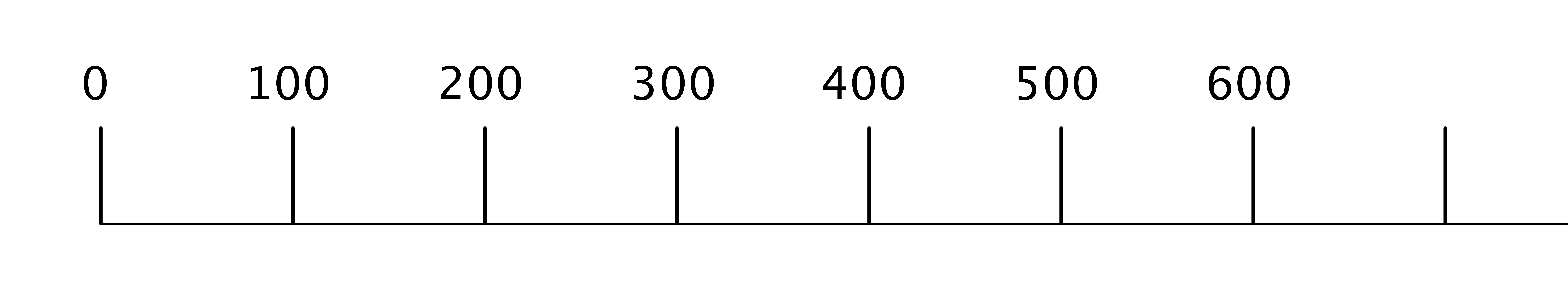 克
A
B
C
D
E
1(a) 考考你：重量是多少？
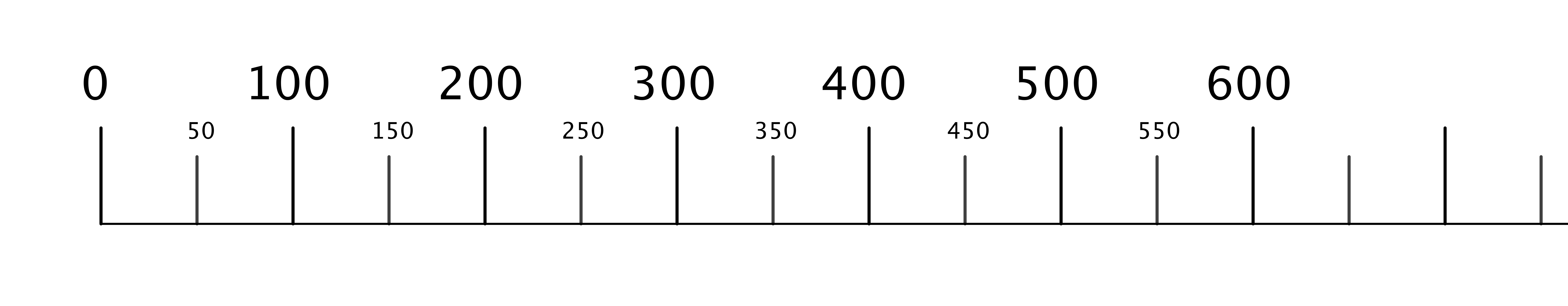 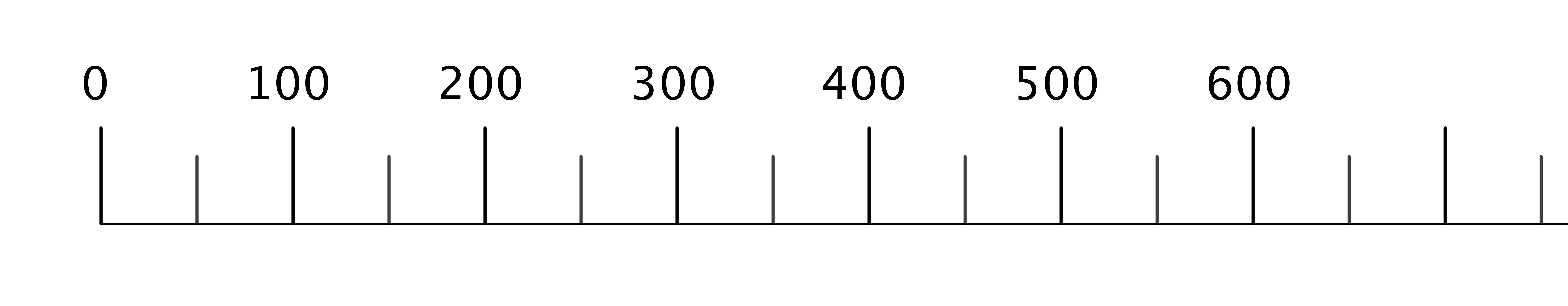 克
1(b) 考考你：重量是多少？
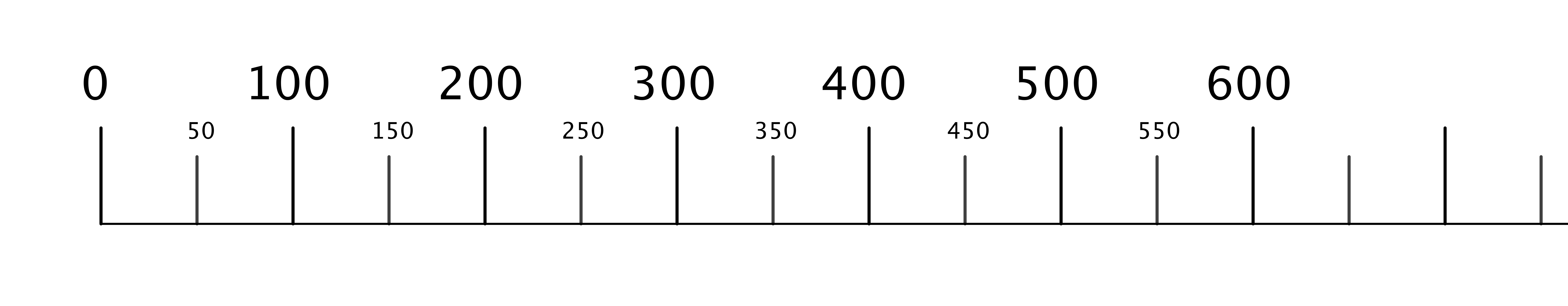 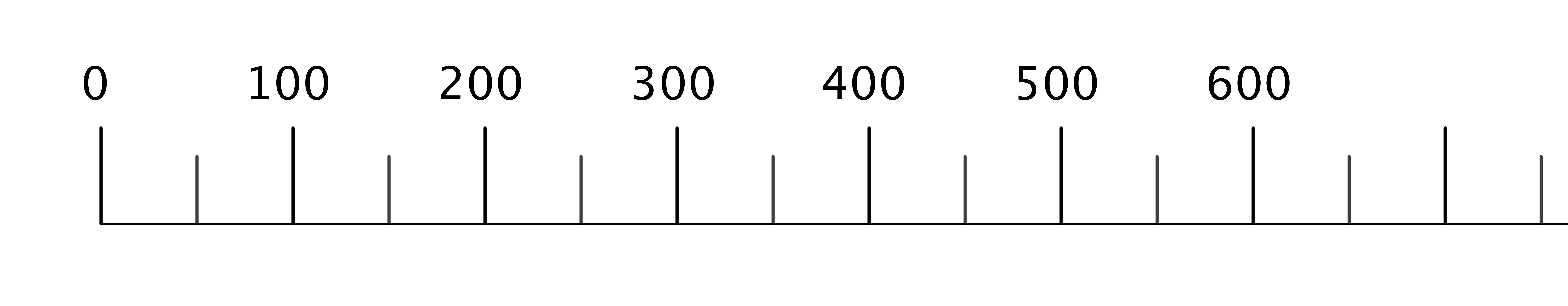 克
這樣呢？
是否100克？
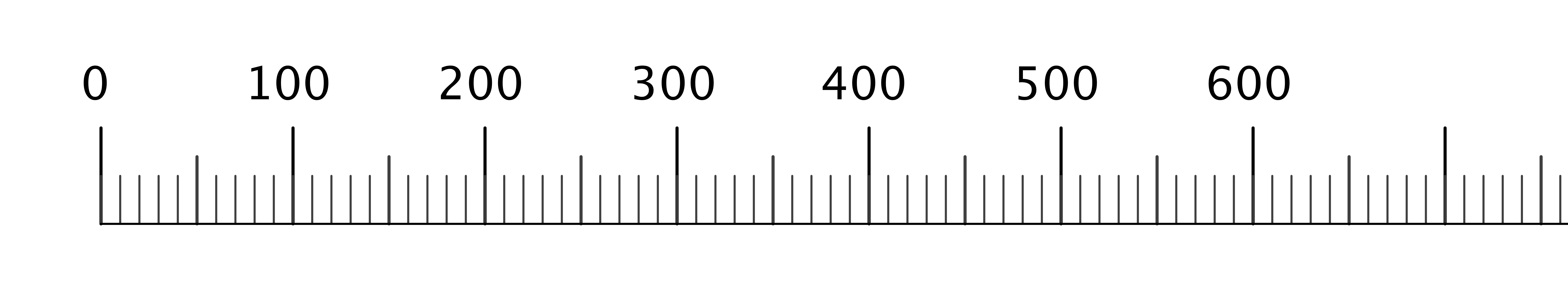 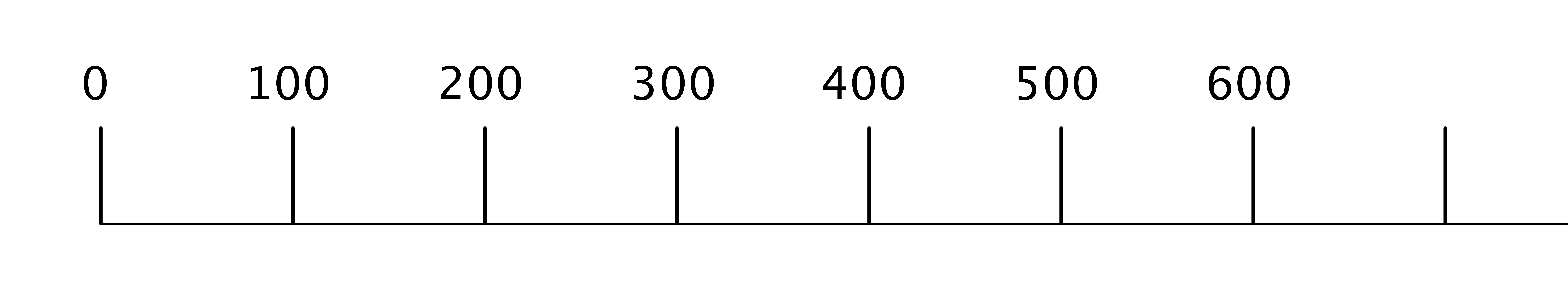 50
10
30
70
90
20
40
60
80
克
先猜一猜：每一小格是多少？
2(a) 考考你：重量是多少？
答案：130克
是否比100克重一點？
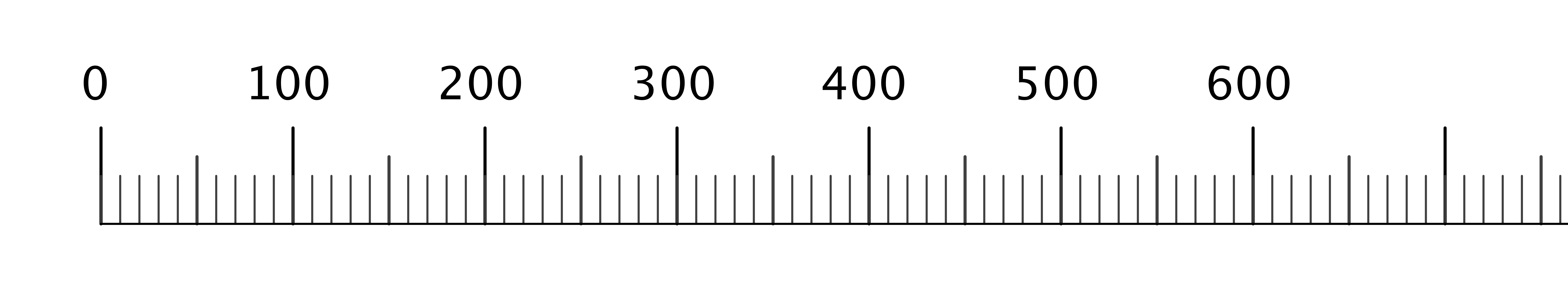 10
30
20
克
每一小格是多少？
比100克重多少？
2(b) 考考你：重量是多少？
260克
答案：
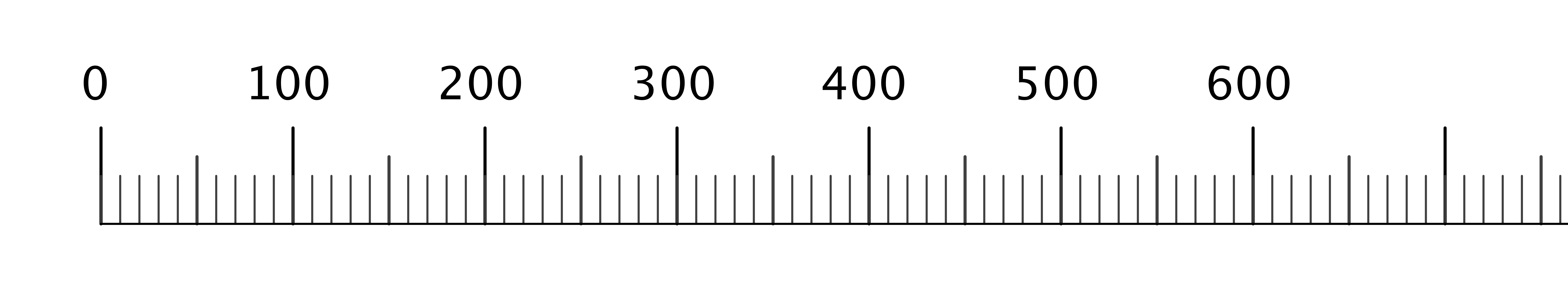 克
這樣呢？有什麼不同了？
給你一點提示吧！
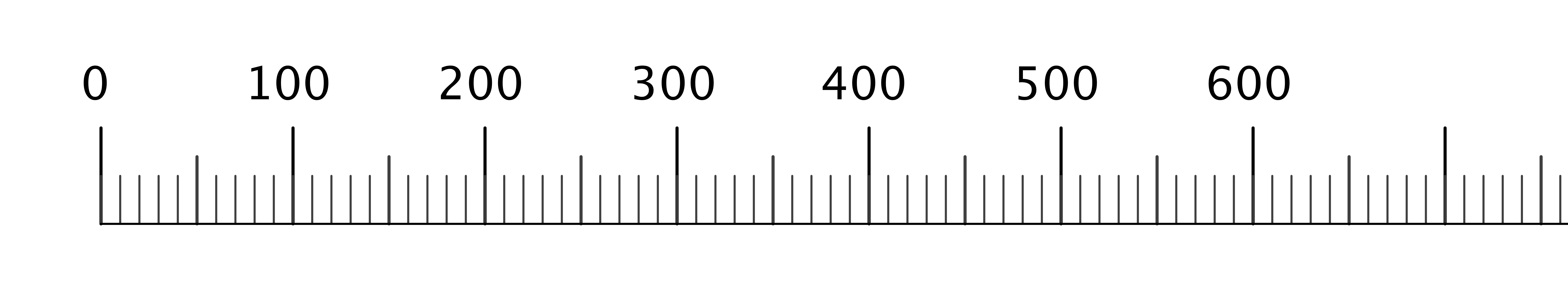 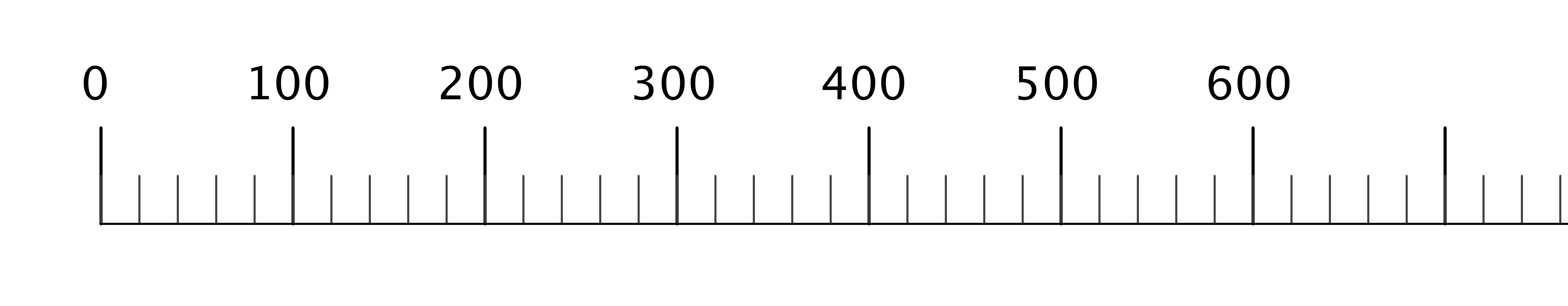 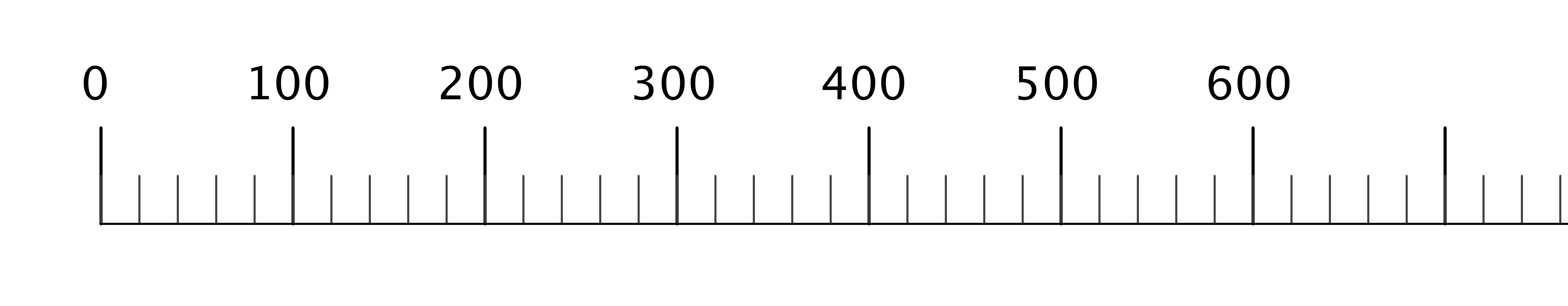 50
10
30
70
90
20
40
60
80
克
一小格代表多少？
這樣呢？重量是多少？
給你一點提示吧！
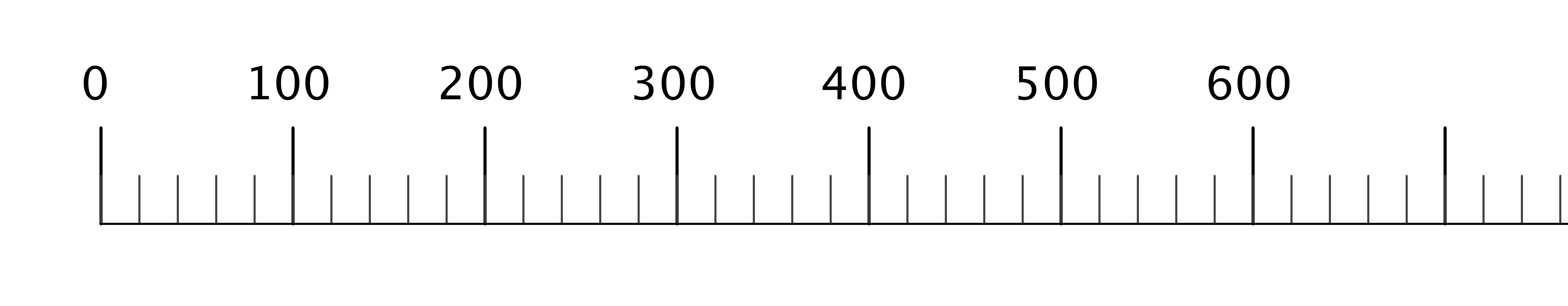 20
40
60
80
克
一小格代表多少？
3(a) 考考你：重量是多少？
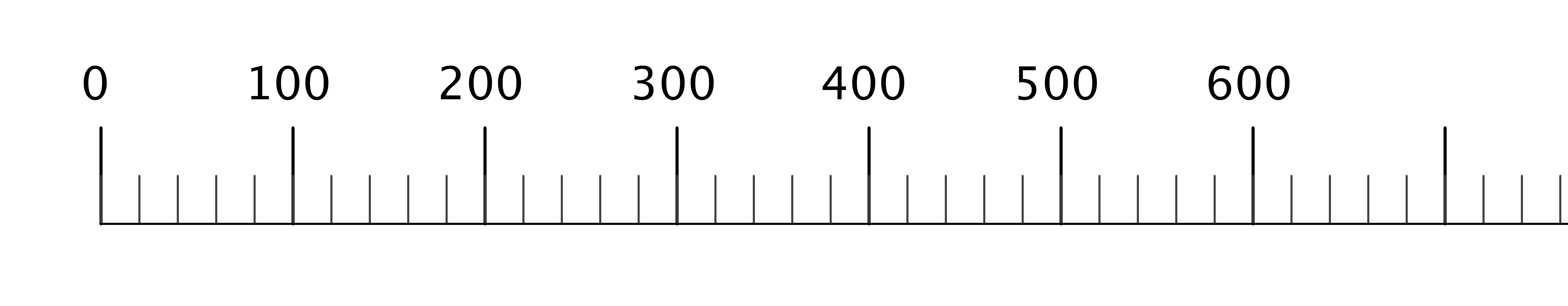 20
40
60
80
克
答案：140克
3(b) 考考你：重量是多少？
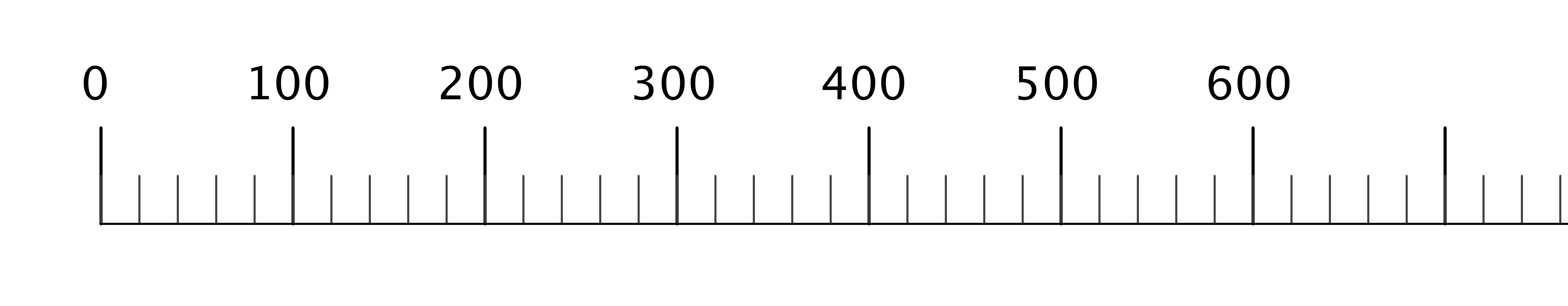 克
答案：180克
3(c) 考考你：重量是多少？
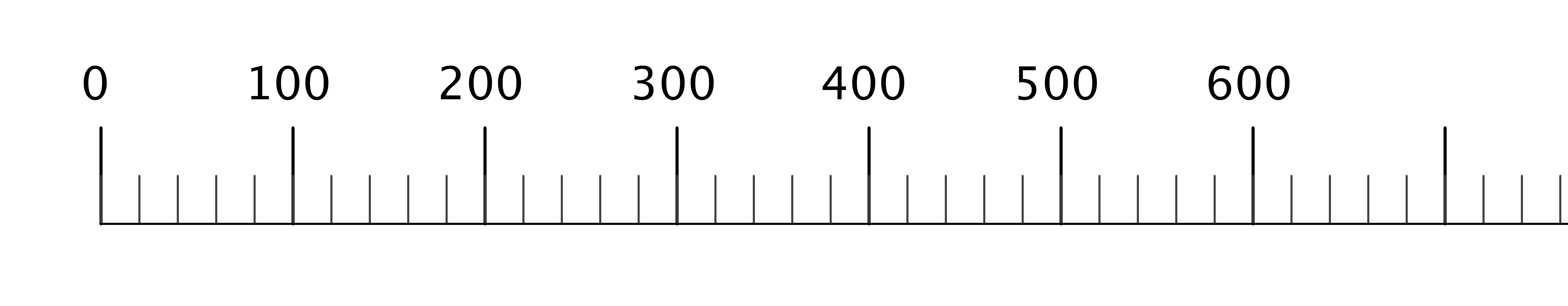 克
答案：240克